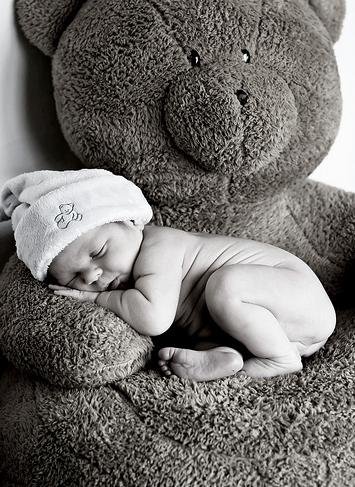 TEMPERAMENT IN OSEBNOST V ZGODNJEM OTROŠTVU
Pripravile: Manuela,Tina,Mateja,Simona,Nataša,Sara
RAZVOJ TEMPERAMENTNIH ZNAČILNOSTI V OBDOBJU ZGODNJEGA OTROŠTVA
kaže kot porast prilagodljivosti,vztrajnosti ter upad negativnega čustvovanja in ravni dejavnosti.
 jezik
2 psihološka konstrukta: 
-nadzor jaza : pretirani,pomanjkljivi nadzor
-prožnost jaza : visoka,nizka prožnost


Obvladljivost = napoveduje nižjo raven negativnega čustvovanja in impulzivnosti
Dejavnost= kasnejšo raven dejavnosti otroka
Umik = socialno plašnost v zgodnjem otroštvu.
A.Caspi: 5 homogenih temperamentnih tipov
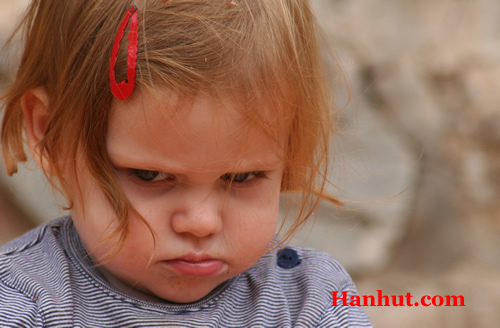 Dobro prilagojeni - približno polovica dečkov in polovica deklic

S pomanjkljivi nadzor- razmeroma več dečkov kot deklic

Zavrti- ni bilo razlik glede spola

Samozavestni- ni bilo razlik glede spola

Zadržani- število dečkov in deklic približno enako.
GENETSKI IN OKOLJSKI VPLIVI NA TEMPERAMENT
Največji genetski vpliv odražajo temperamentne poteze:
negativnega čustvovanja, 
ravni dejavnosti in sociabilnosti

Vedenje staršev

Avstralska študija povezanosti med vedenjem staršev in temperamentom njihovih otrok
VLOGA TEMPERAMENTA V ČUSTVENO SOCIALNEM PRILAGAJANJU
Razmeroma dejavni in neprilagodljivi otroci se pogosteje vključujejo v konflikte s svojimi sorojenci. 

Bolj dejavni predšolski otroci se pogosteje vključujejo v socialno igro.

Predšolski otroci z zavrtim temperamentom se redkeje vključujejo v skupinsko igro z vrstniki ;plašni in zadržani.
POVEZANOST MED TEMPERAMENTOM IN SPOZNAVNIM RAZVOJEM
Nekateri avtorji vključujejo značilnosti, kot so:
 
pozornost
vztrajnost
odkrenljivost
 
Določene otrokove temperamentne poteze se povezujejo z:
 
njegovim splošnim spoznavnim delovanjem
razvojem govora že v 2. letu otrokove starosti
Nedružabni otroci - družabni vrstniki

Mentalne sposobnosti pozitivno in zmerno visoko povezane z:

pozitivnim razpoloženjem
pozornostjo
vztrajnostjo
prilagodljivostjo na spremembe
Približevanjem
Bolj dejavni malčki– manj dejavni vrstniki
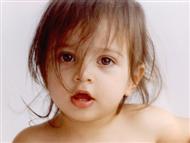 RAZVOJ OSEBNOSTNIH ZNAČILNOSTI V OBDOBJU ZGODNJEGA OTROŠTVA
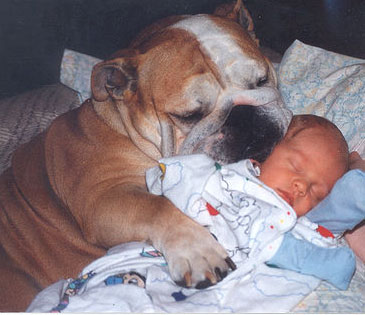 Dimenzija ekstravertnosti kaže na zvezo s temperamentno značilnostjo:

približevanja
pozitivnega čustvovanja
sociabilnosti
ravnjo dejavnosti

Čustvena stabilnost se negativno povezuje s pokazatelji negativnega čustvovanja, to je z:

anksioznostjo
strahom
čustveno dezorganizacijo v stresnih situacijah
sramom
krivdo
razdražljivostjo
PROSTI OPISI OTROKOVE OSEBNOSTI
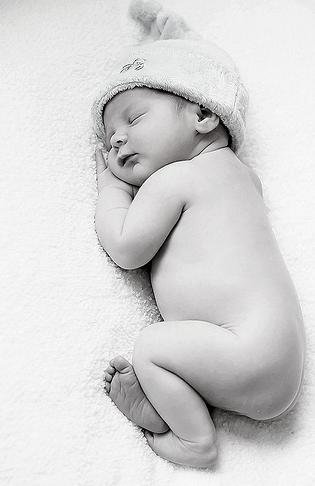 opisi staršev in vzgojiteljic predšolskih otrok :5 – faktorska taksonomska shema

opisi staršev otrok v 7 – ih različnih državah: ekstravertnost in sprejemljivost

Belgijske vzgojiteljice : opisovale z značilnostmi, ki sodijo v kategorijo sprejemljivosti, najmanj opisov pa je sodilo v dimenziji odprtost/intelekt in vestnost.
 Podobno tudi slovenske otroke
FAKTORSKA STRUKTURA OTROKOVE OSEBNOSTI
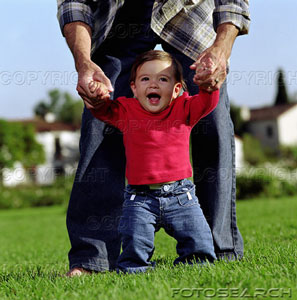 Mervielde, Buyst in De Fruyt 
Vzorec: 4 – 6 – let 
4 faktorji osebnosti:

vestnost – intelekt/odprtost
ekstravertnost
sprejemljivost
čustveno stabilnost

Raziskava:
Slovenske vzgojiteljice ocenjevale otroke,3 skupine:

malčki (med dopolnjenim 1. in 3. letom starosti)
mlajši otroci (3 do 5 let stari)
starejši predšolski otroci (5 – do 7 – letni)
Hvala za pozornost 